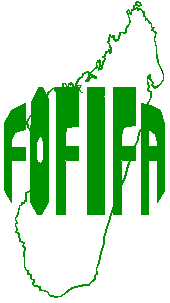 LE GROUPE D’ACTION GENRE AU SEIN DE L’ AfricaRice/FOFIFA – MINAGRI
RABESON Raymond
Coordinateur National du Projet SARDC_SC
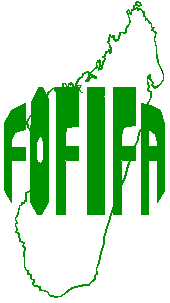 NY VONDRON’ASA MIRALENTA EO ANIVON’NY TETIK’ASA AfricaRice/FOFIFA – MINAGRI
RABESON Raymond
Mpandrindra Nasionaly ny Tetik’asa AfricaRice Madagasikara
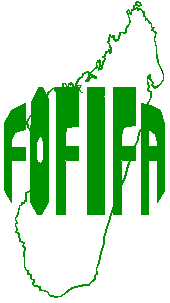 PLAN STRATEGIQUE AfricaRice 2011-2020 :
Le Groupe d’Action Genre dans la Recherche et le Développement  rizicoles tout comme le Groupe d’Action Politique Rizicole serviront de plateformes pour générer les connaissances et les informations nécessaires à la conception de technologies et de gestion et de diversification durables des récoltes qui prennent en compte les besoins des agriculteurs.
Les rôles du  genre dans les systèmes rizicoles seront évalués en vue d’améliorer le ciblage et l’efficacité de la recherche, tout en tenant compte des priorités, des préférences et des perceptions des femmes
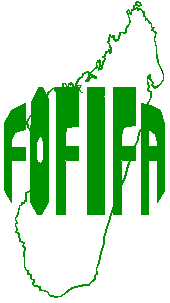 CONTEXTE NATIONAL:
Les femmes malagasy jouent des rôles importants dans la production agricole à base de riz en particulier dans tous les processus  des chaînes de valeur : la plantation (Semis, repiquage), récolte, commercialisation et transformation.

Environ 50% de la totalité  de force de main d’œuvre des femmes rurales sont  engagées dans la production agricole à base de riz.
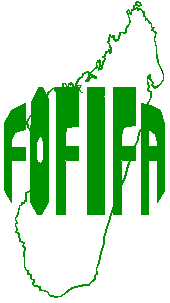 CORROLAIRE:
Comprendre le rôle du genre dans la production agricole : crucial dans la conception des politiques agricole pour accroitre la productivité et réduire la pauvreté.
EXEMPLE : NOUVELLES TECHNOLOGIES :
   Utilisation de semences améliorées/Semis en poquets alignés
   Création de pépinières/repiquage des plants
   Utilisation d’engrais chimiques
   Utilisation rationnelle de l’eau
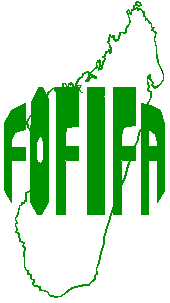 Identifier les obstacles à l’adoption de nouvelles technologies et les facteurs d’exclusion des femmes dans l’introduction  de nouvelles technologies 
Les raisons qui fondent les décisions d’adoption des technologies chez les hommes et chez les femmes
Les contraintes spécifiques liées   au genre dans l’adoption des technologies
La différence d’accès des hommes et des femmes aux intrants
Prise en compte du « GENRE »  dans les activités menées en collaboration avec AfricaRice par les différents Groupes d’Action au sein des Pôles de Développement Rizicole (PDRs) d’AMBOHIBARY et d’ANKAZOMIRIOTRA,
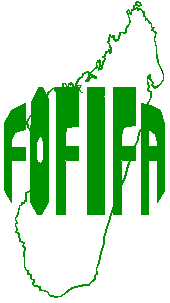 Mission  du Groupe d’Action « Genre » 
Promouvoir le concept et l’approche « Genre » dans les actions de développement en essayant:
 d’une part, d’apporter un changement qualitatif dans les relations femmes -hommes souvent inégalitaires,
 et d’autre part, d’impulser une nouvelle dynamique dans la promotion d’une agriculture moderne et modèle.

Renforcer la participation des femmes et des jeunes dans le processus de développement de la chaîne de valeur riz.
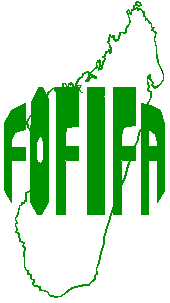 MERCI/MISAOTRA BETSAKA